Сейсмические пояса земли
Сташкова Елена Валерьевна
Учитель географии
МБОУ СОШ № 45
г. Мурманск
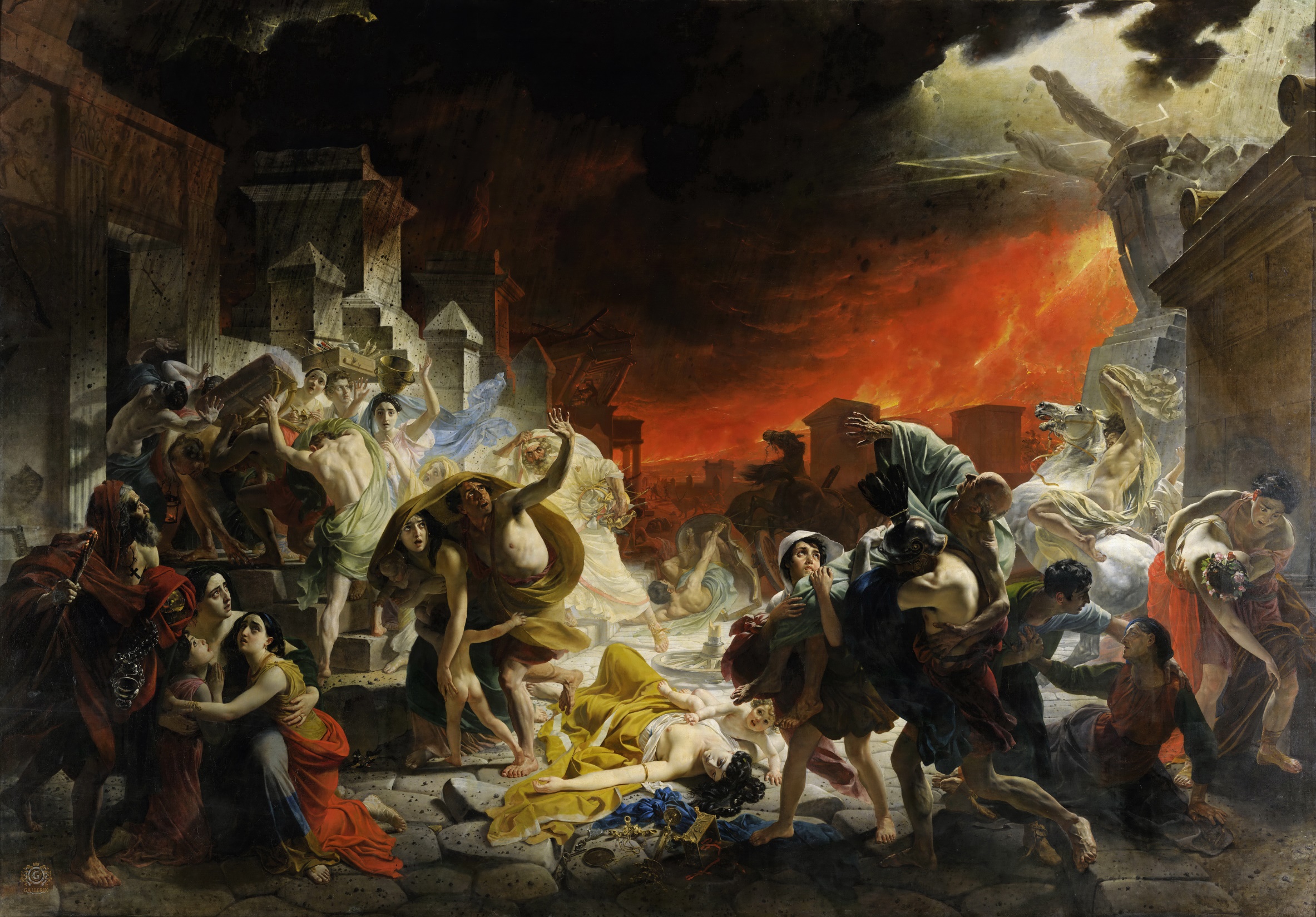 Картина «Последний день Помпеи» – извержение вулкана Везувий
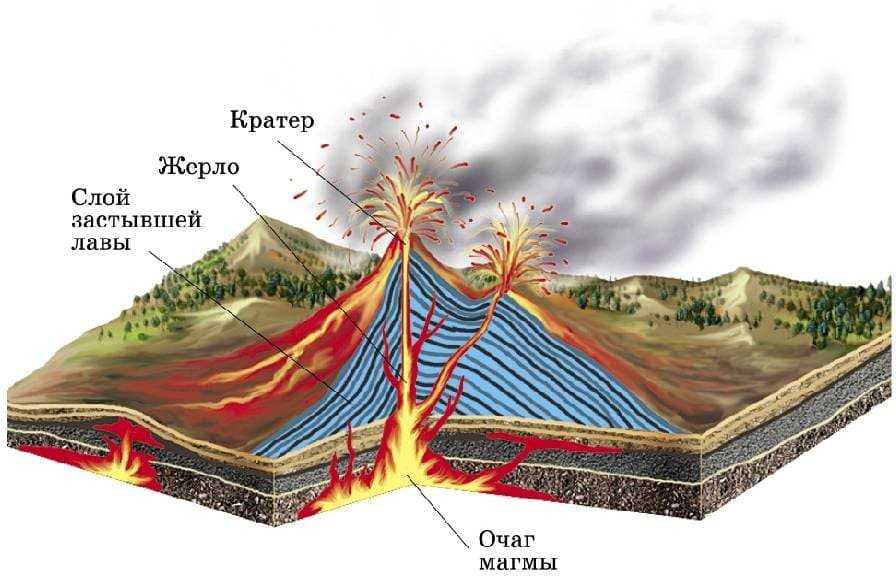 СЕЙСМИЧЕСКИЕ ПОЯСА ЗЕМЛИ 
– это подвижные области Земли, в которых сосредоточены большинство действующих вулканов и часты землетрясения.
АЛЬПИЙСКО-ГИМАЛАЙСКИЙ ПОЯС – более старший по возрасту пояс. Много потухших вулканов. Действующих совсем мало.
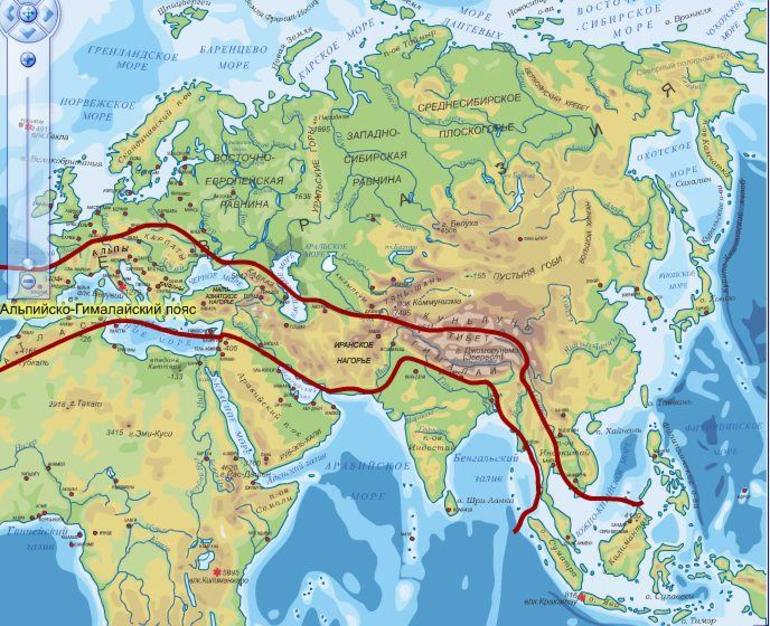 ТИХООКЕАНСКИЙ – более молодой по возрасту пояс. Поэтому «огненное кольцо» сопровождается интенсивным вулканизмом.
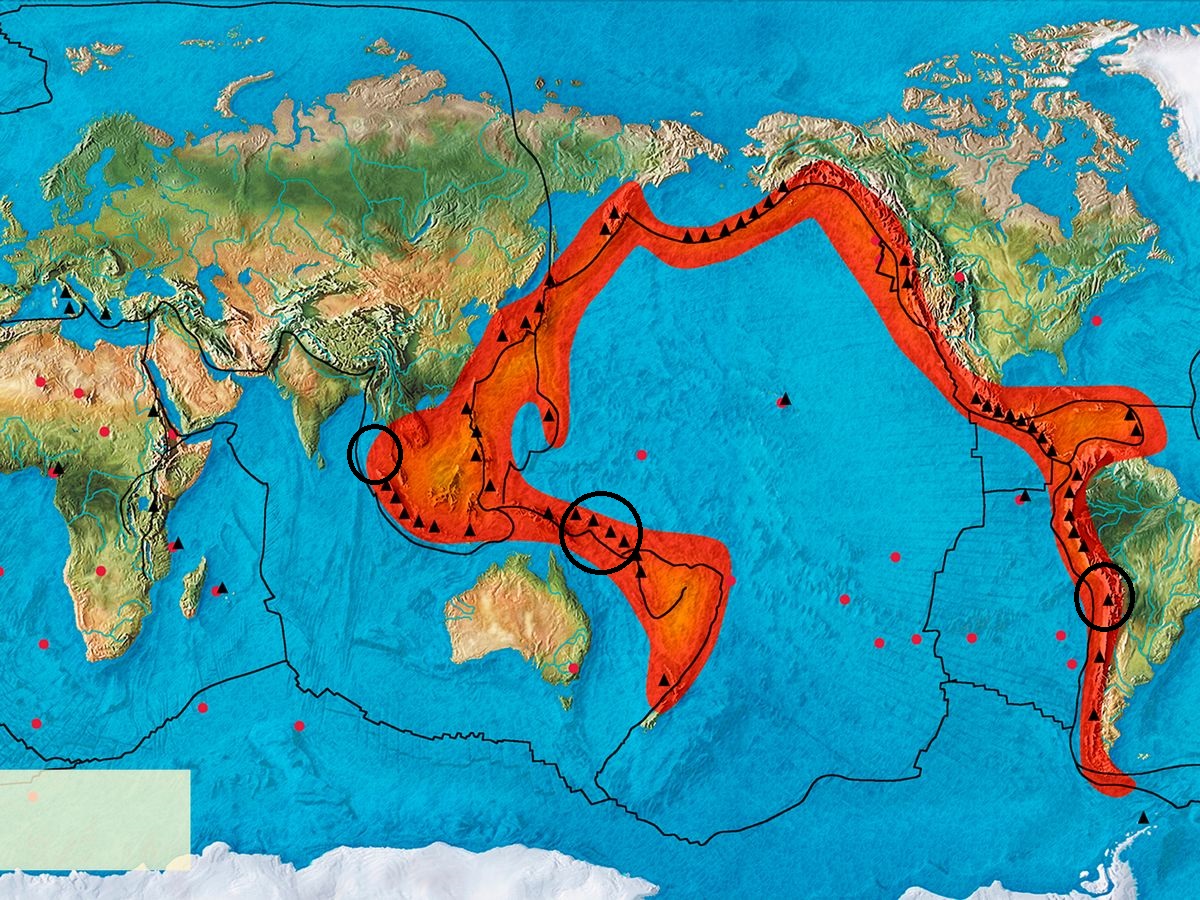 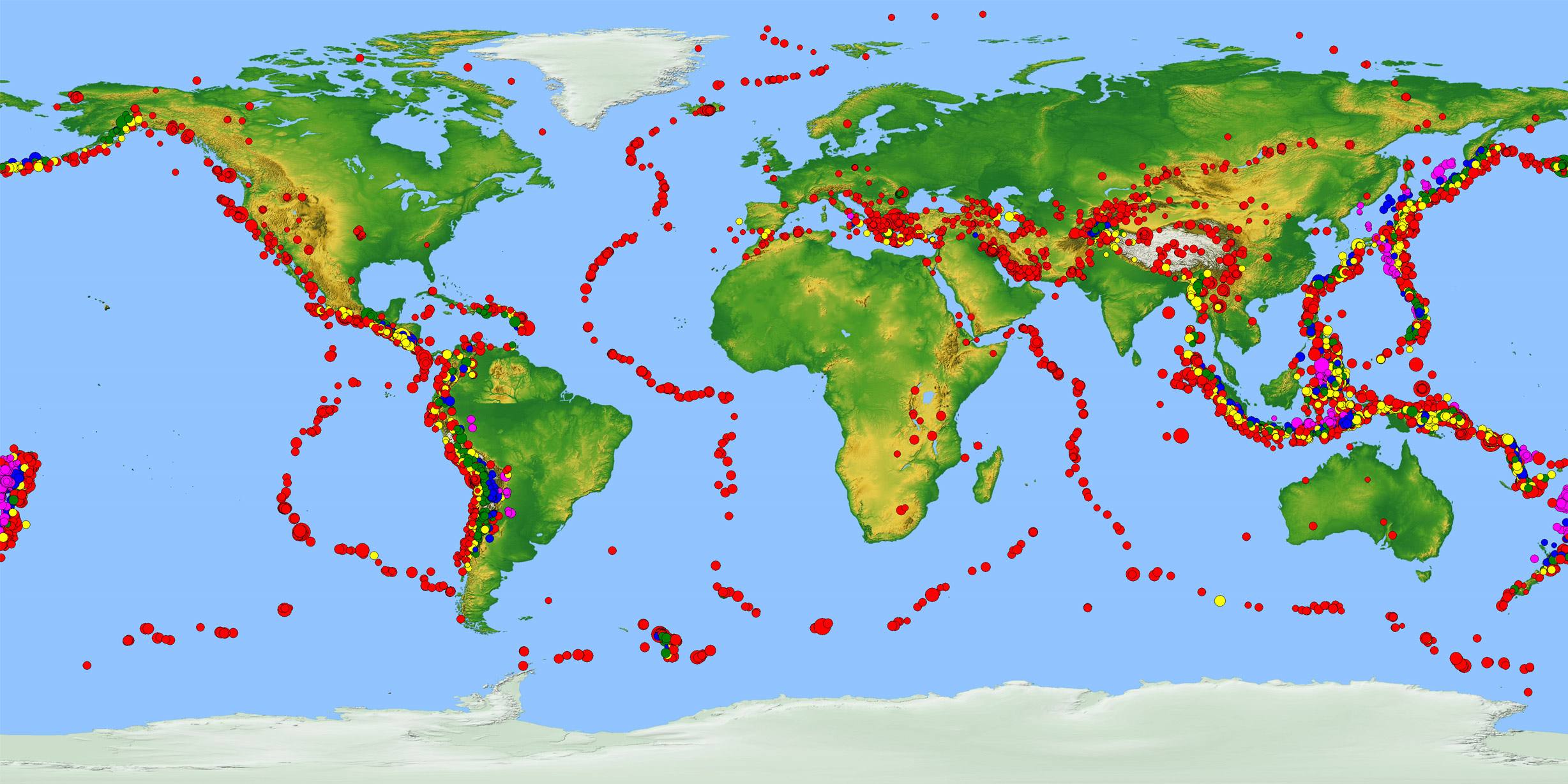 ЗОНЫ ЗЕМЛЕТРЯСЕНИЙ
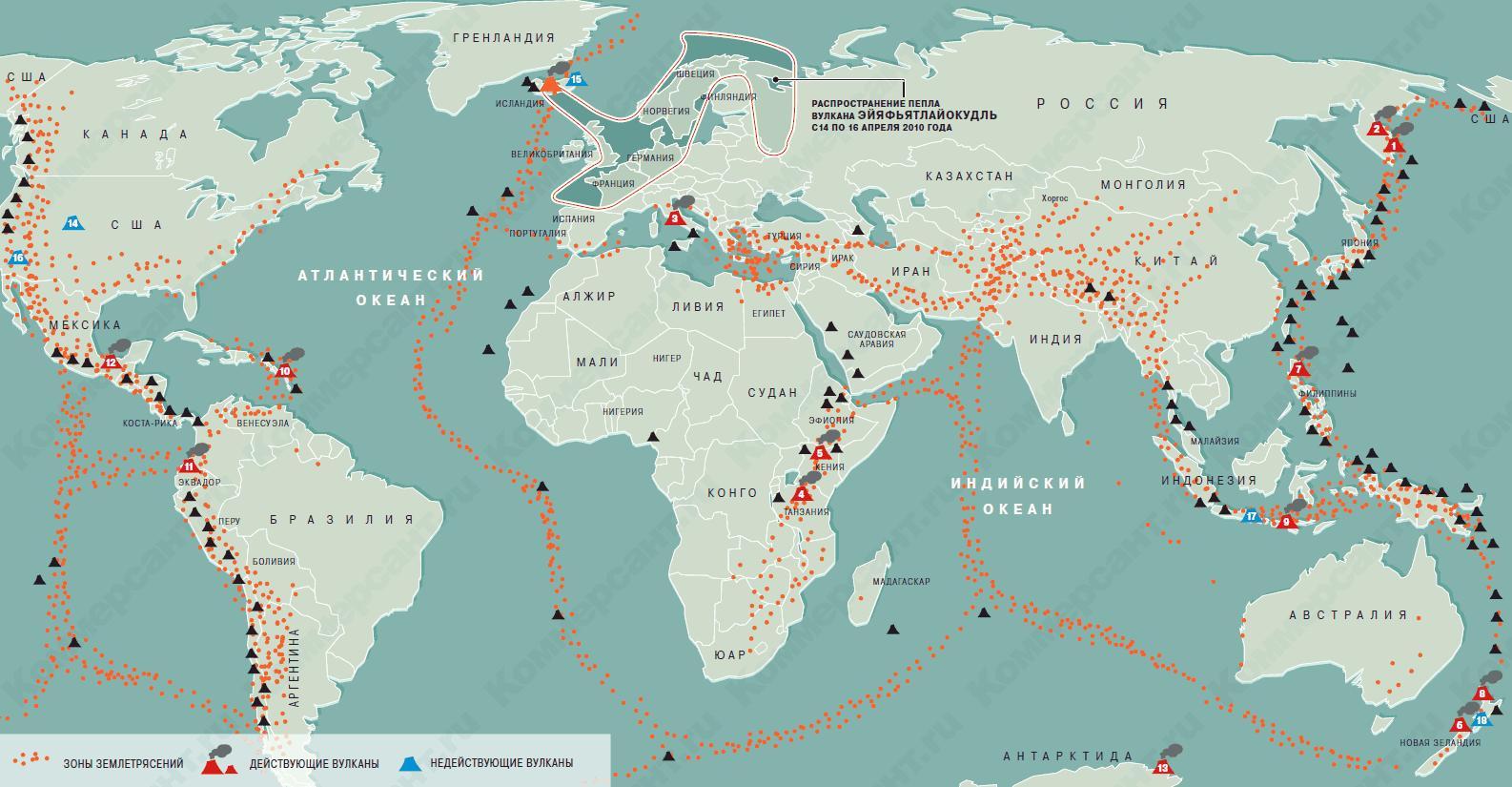 ЗОНЫ ВУЛКАНИЗМА
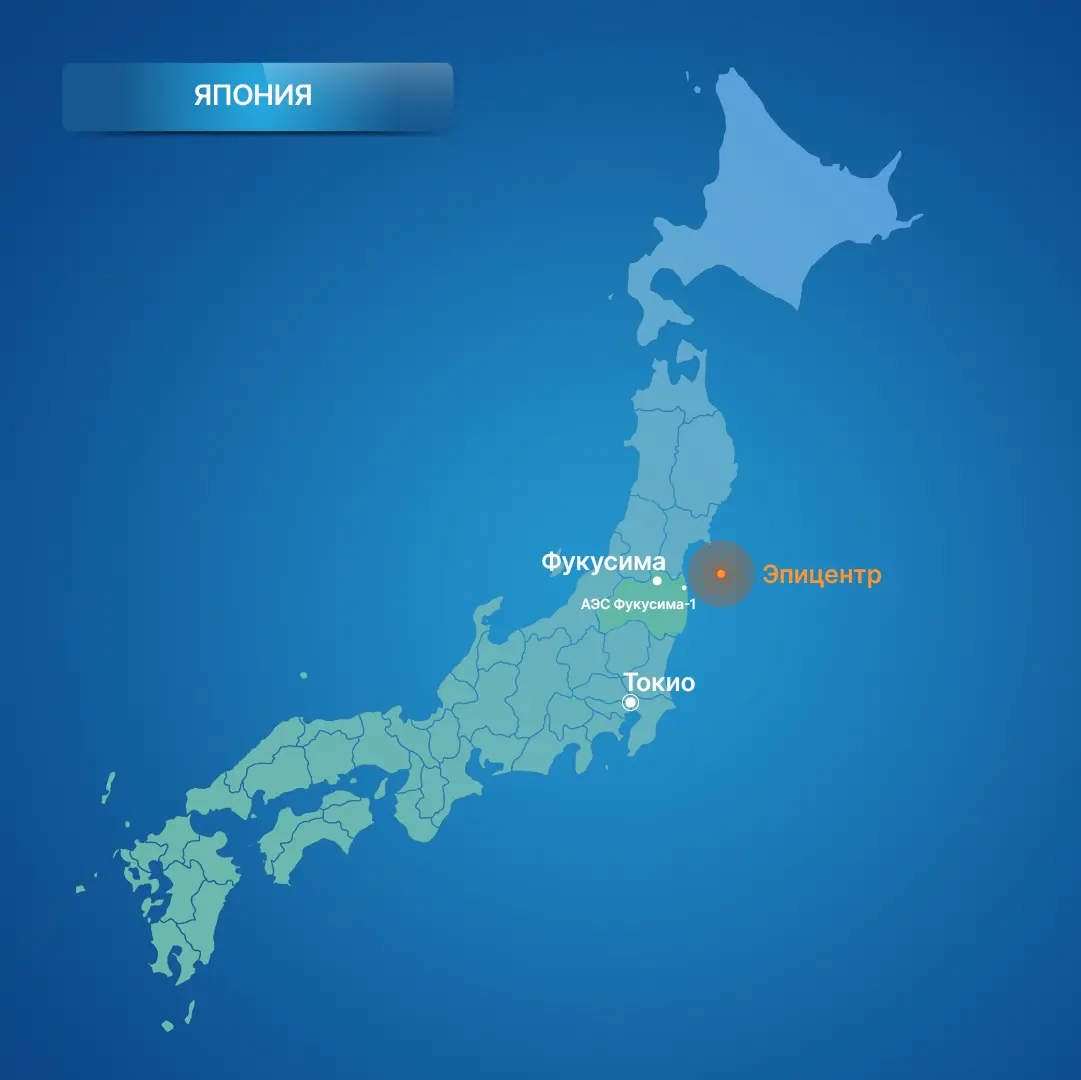 КАТАСТРОФА 11 МАРТА 2011 ГОДА
На северо – востоке Японии произошло землетрясение магнитудой 9 баллов, такие землетрясения случаются не чаще одного раза в 600 лет.
Очаг находился на глубине 24 км. , расстояние от эпицентра до Токио было 373 км. , а до ближайшего населенного пункта 77 км.
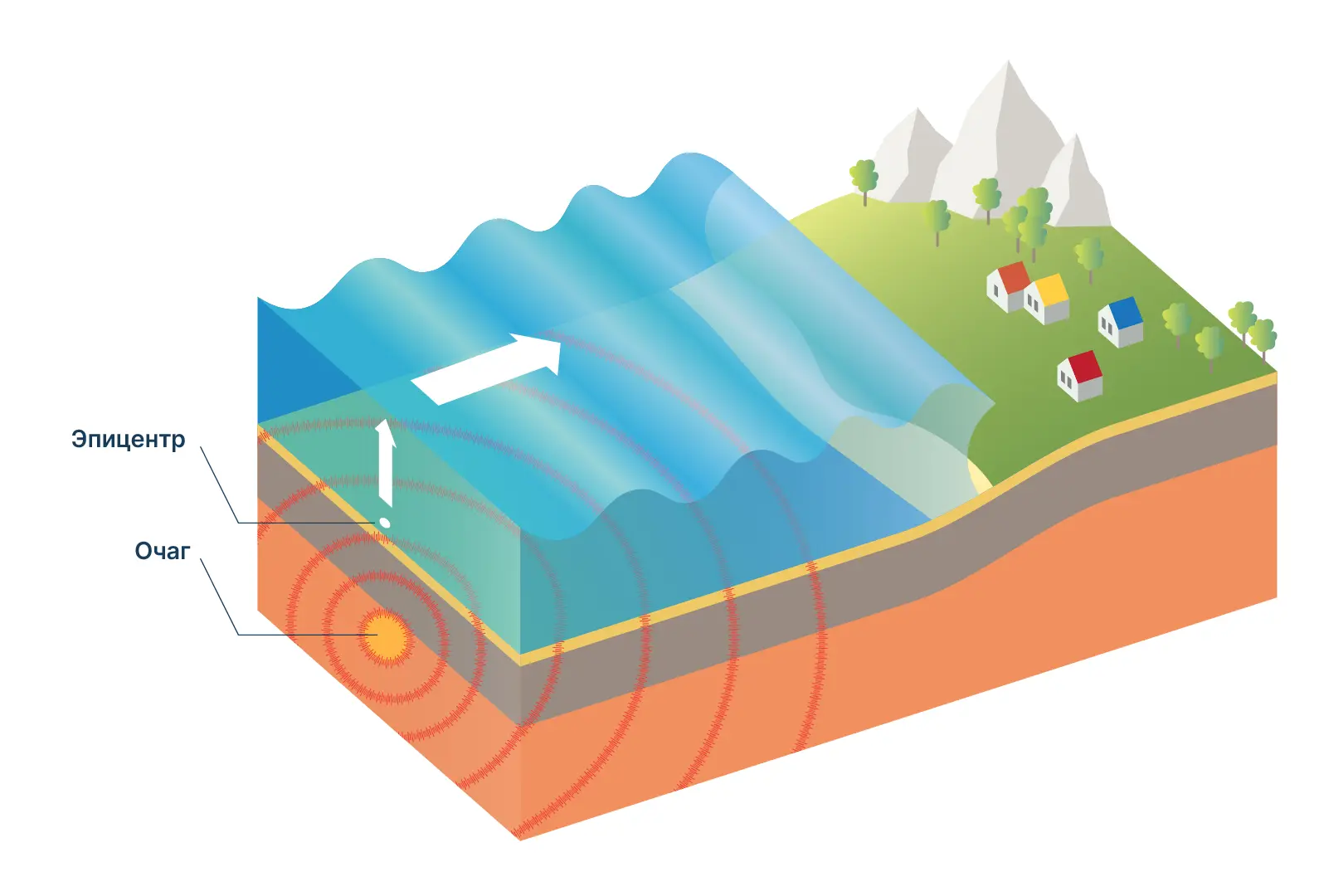 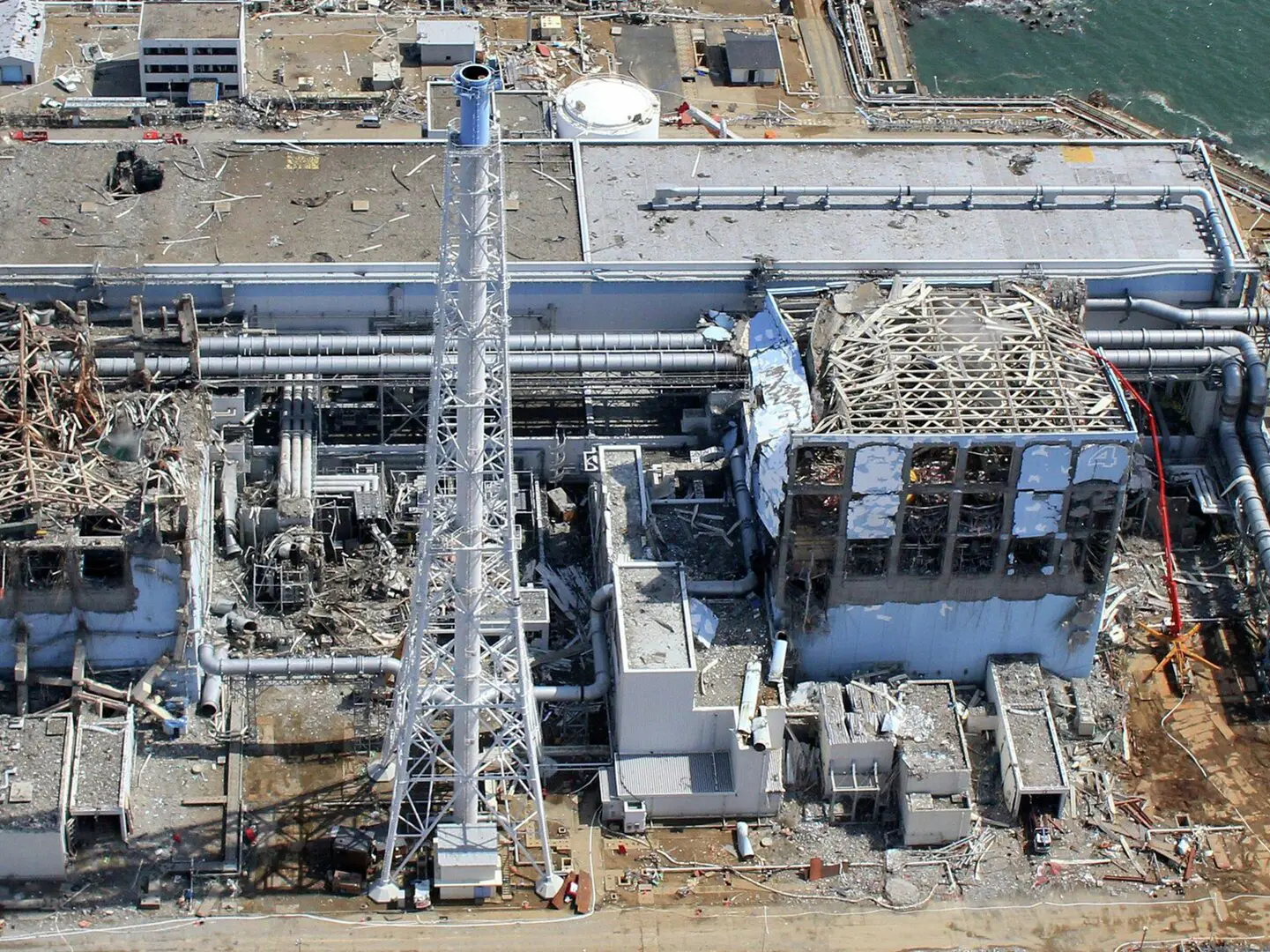 Последствия: мощнейшее цунами -  волна достигала высоты 10 метров, побережье о. Хонсю переместилось на 2,5 метра на восток.
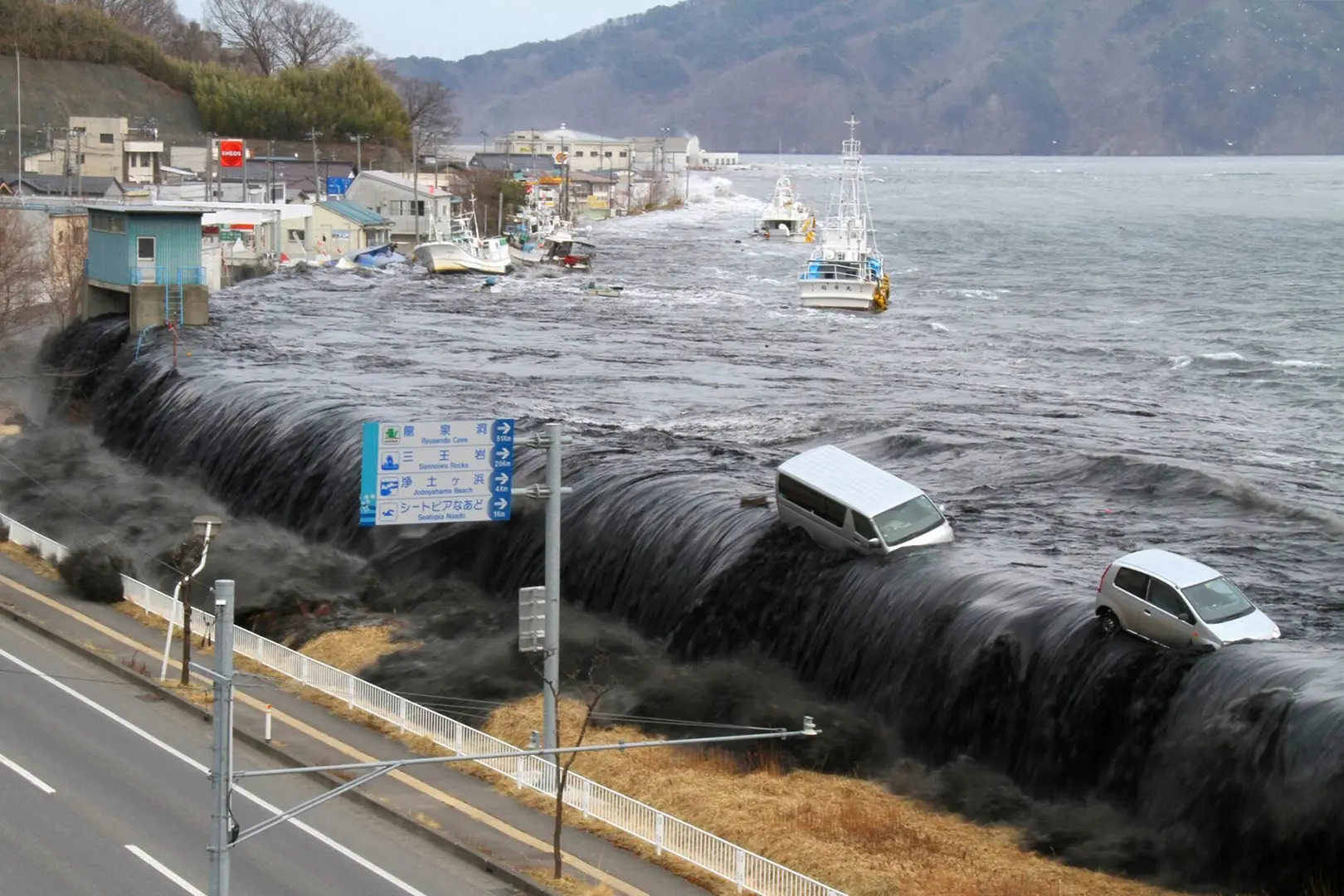 Последствия: авария на АЗС «Фукусима – 1», число погибших и пропавших без вести более 20 тысяч человек.
ЗЕМЛЕТРЯСЕНИЕ – беда для всего человечества. Необходимо продолжать изучать и мониторить сейсмические зоны планеты, чтобы последствия были менее разрушительными.
Домашнее задание
Выучить записи в тетради